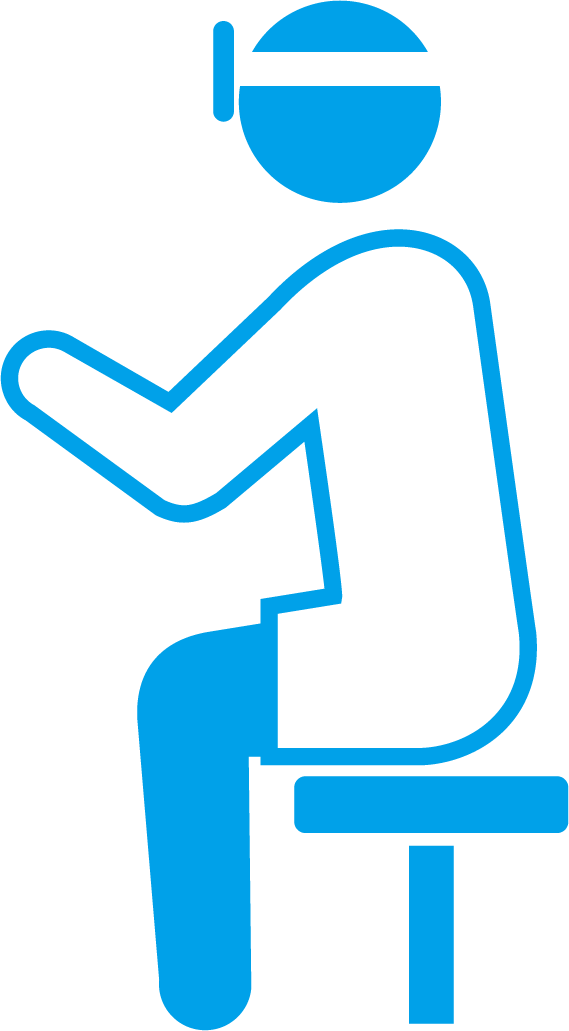 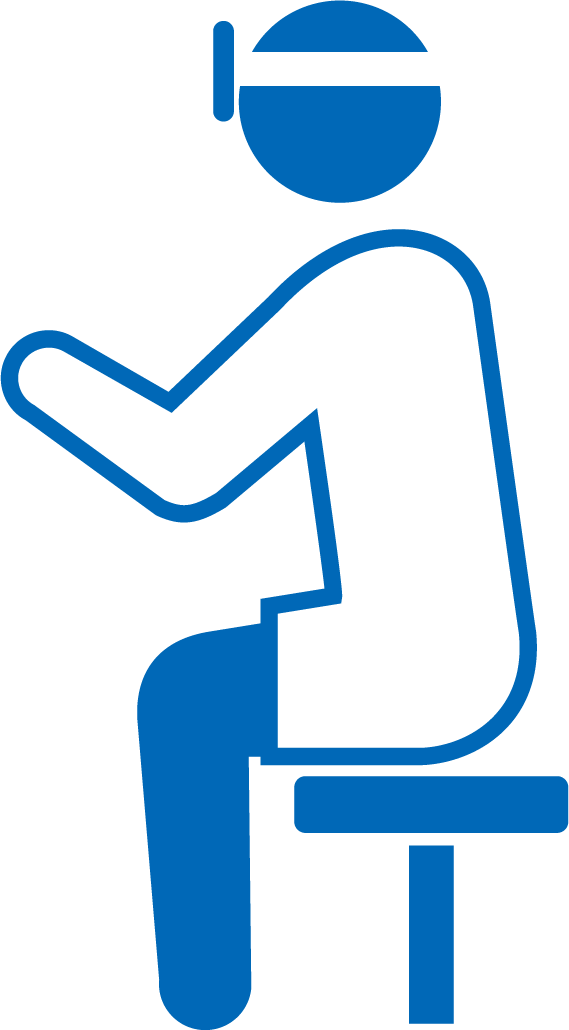 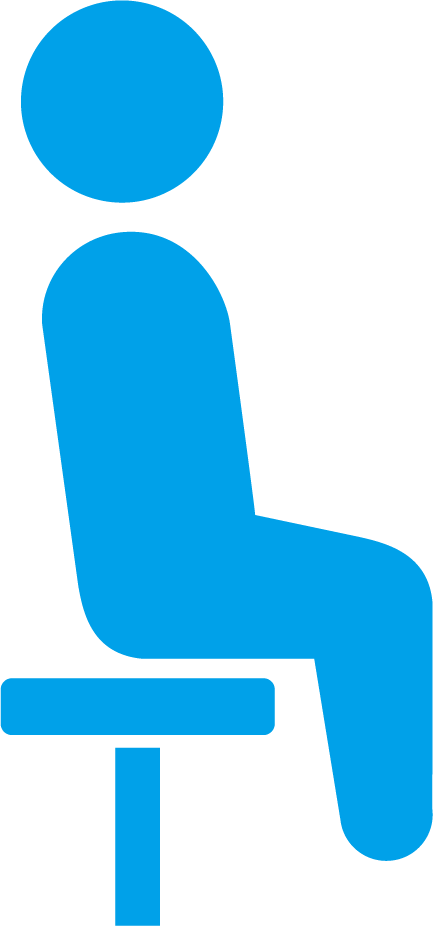 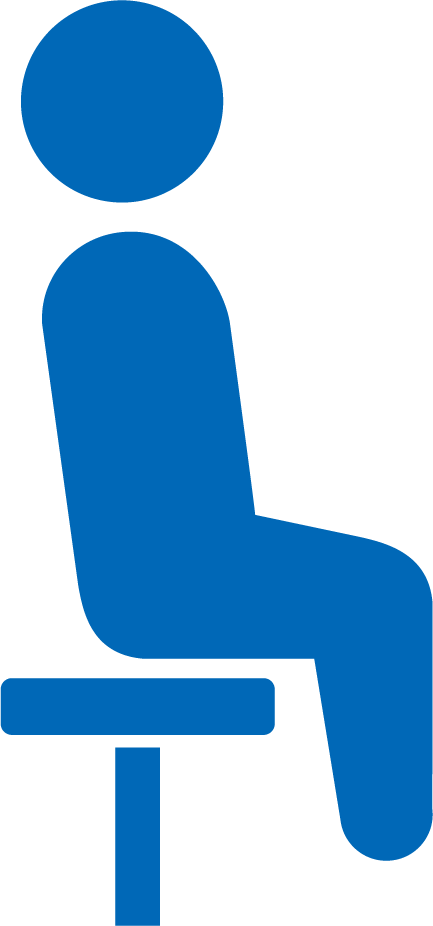 診察室でのお願い
新型コロナウイルス感染対策として、
約１メートル距離をとって診察させて頂いております。
ご理解とご協力のほど何卒よろしくお願い致します。
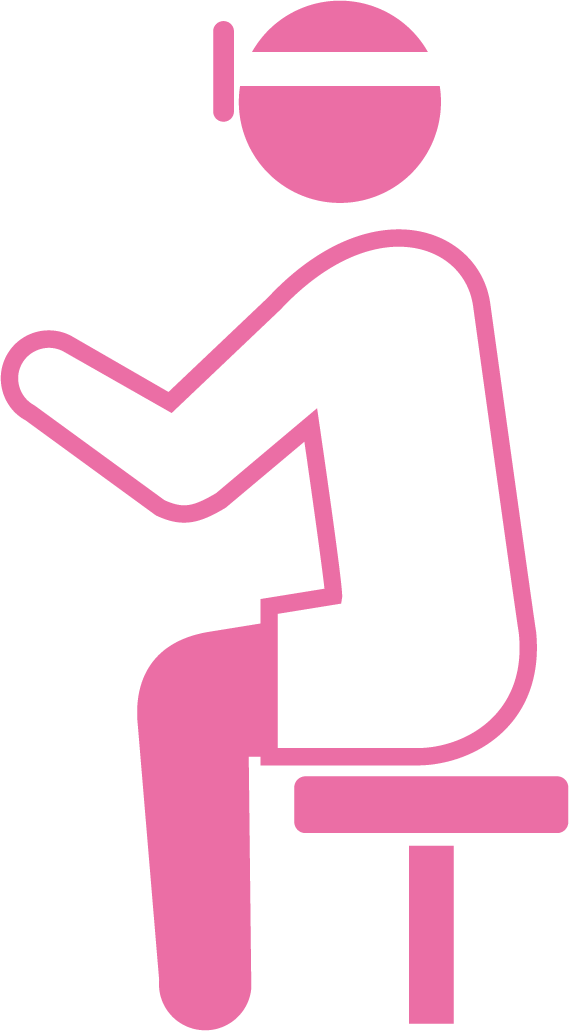 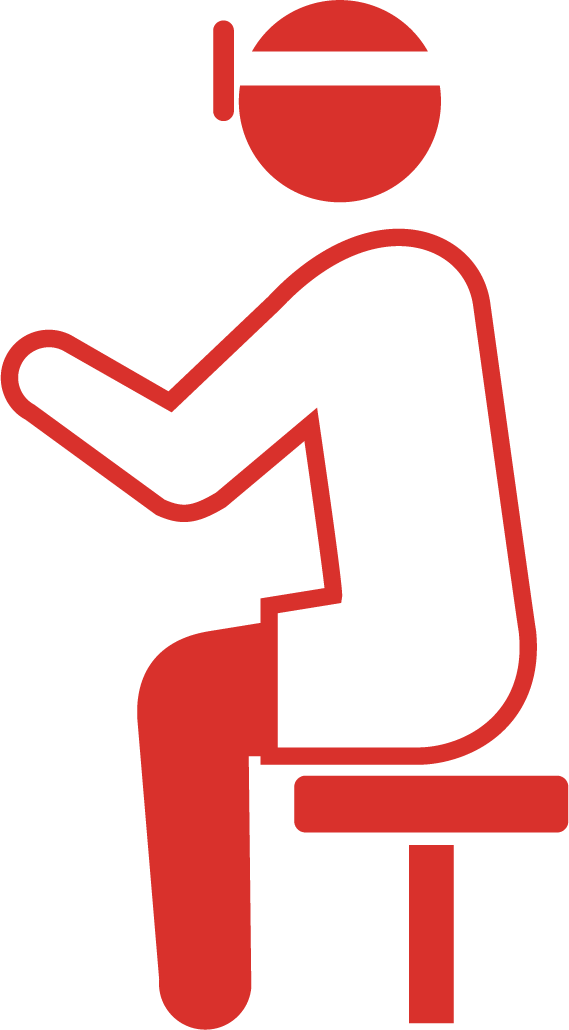 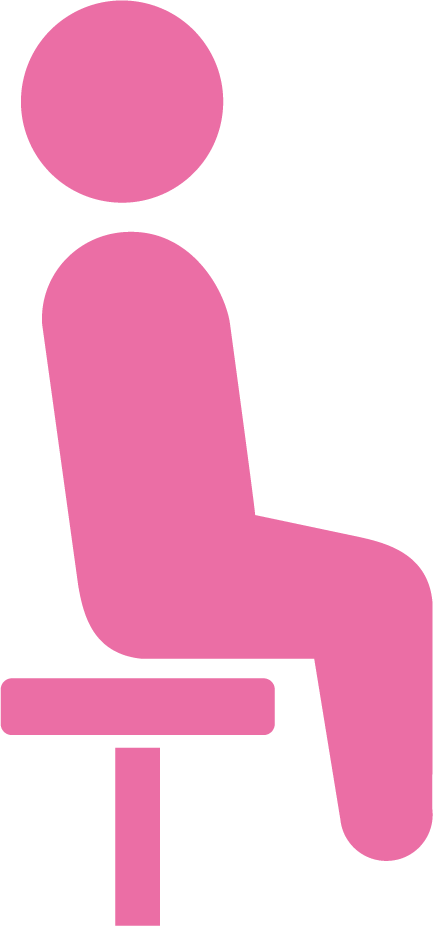 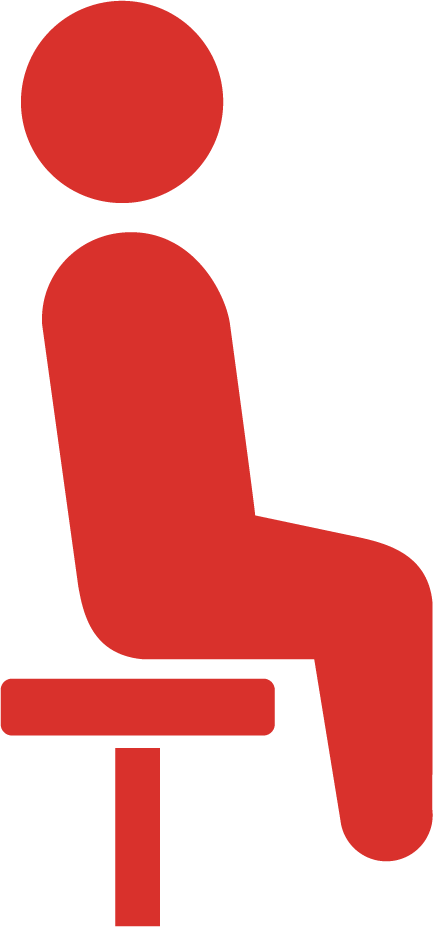 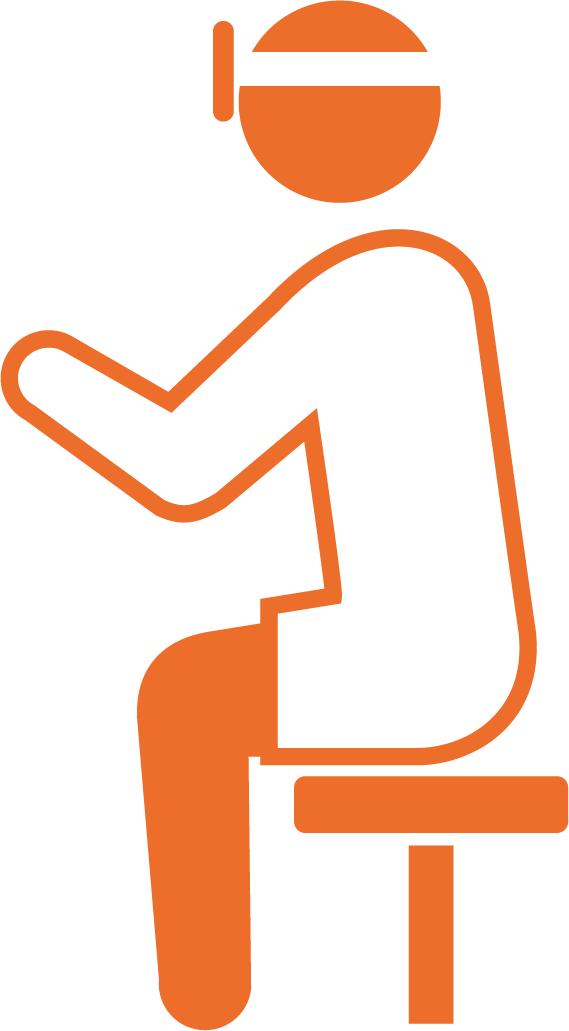 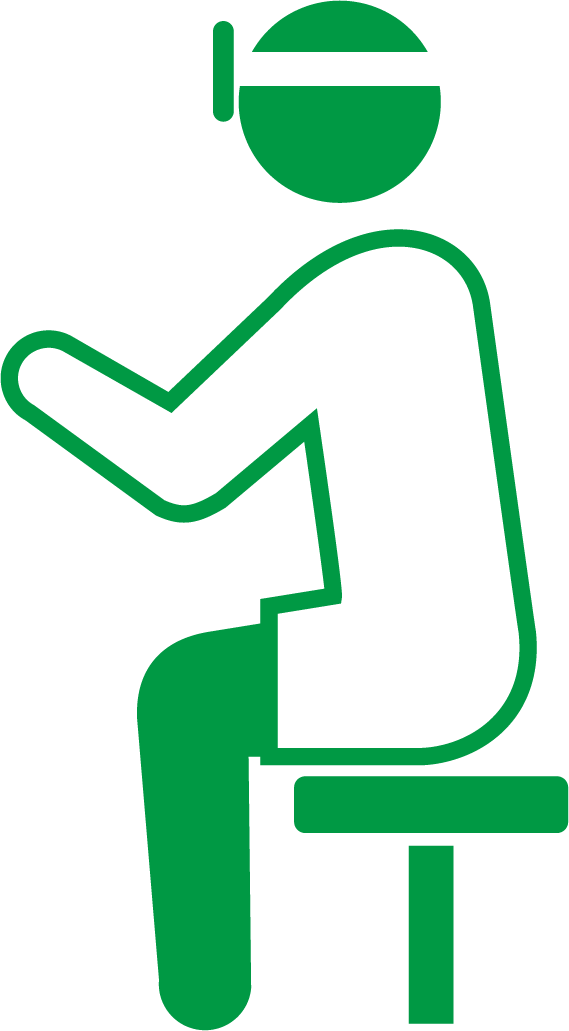 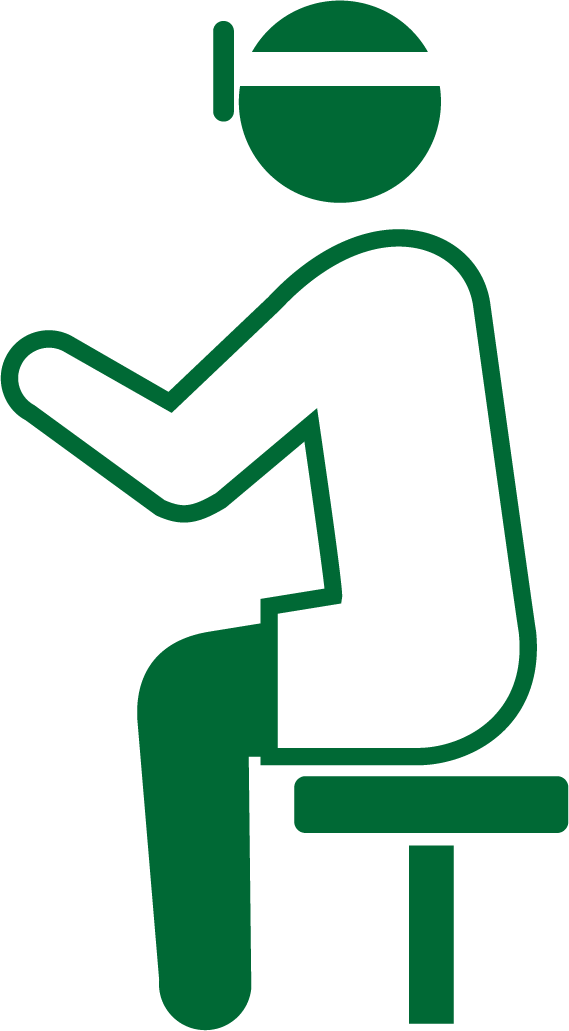 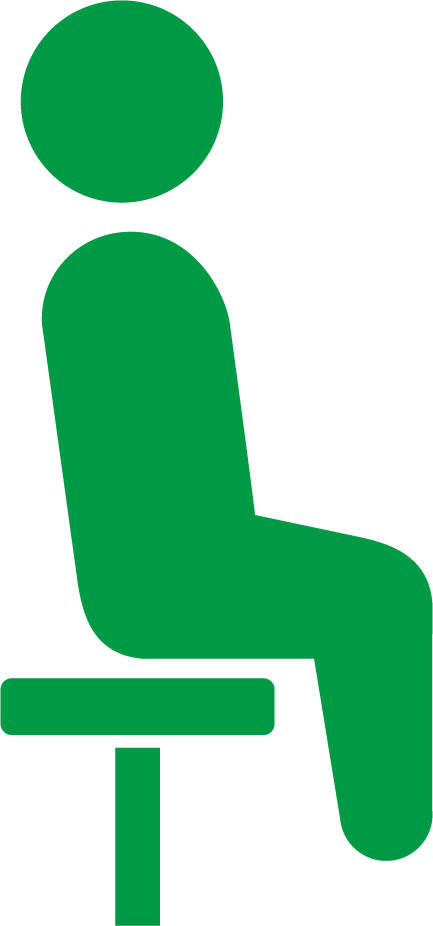 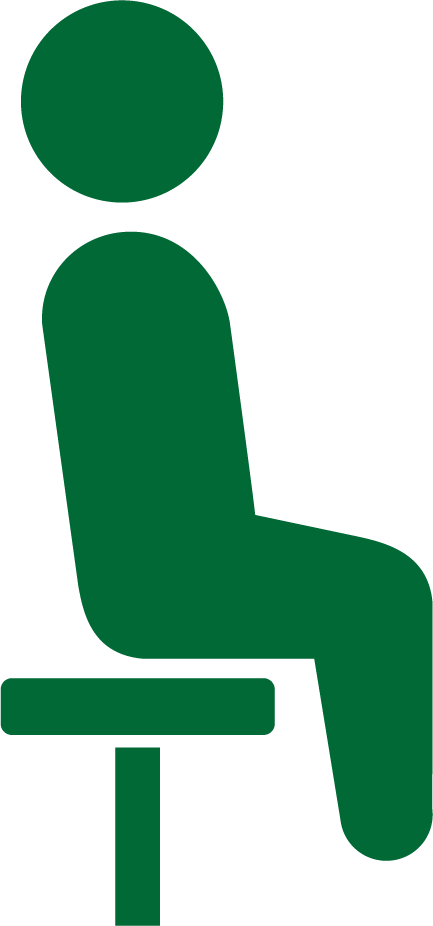 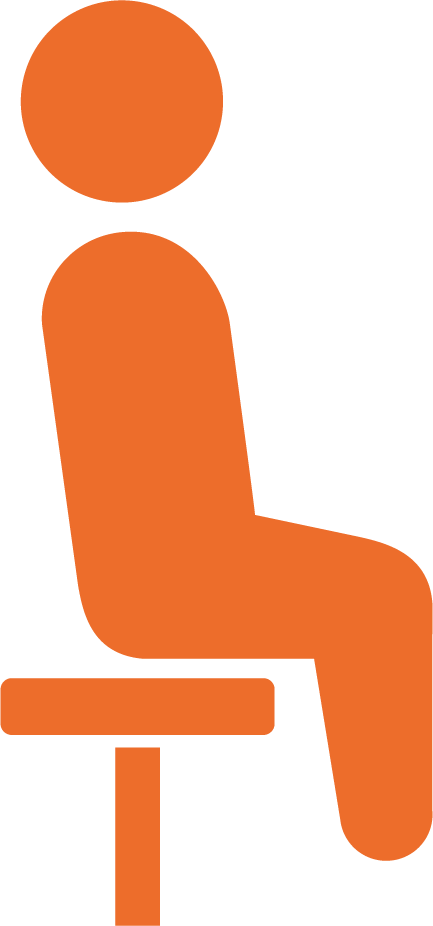 SOCIAL DISTANCE
ソーシャルディスタンス
１メートル
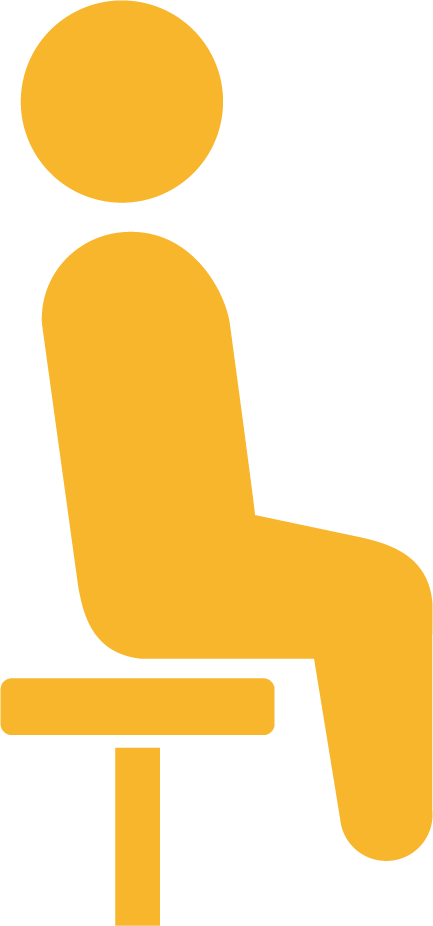 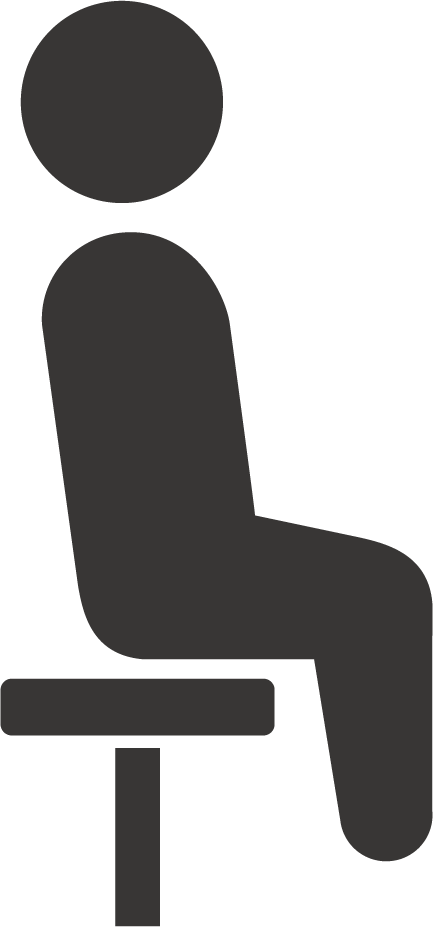 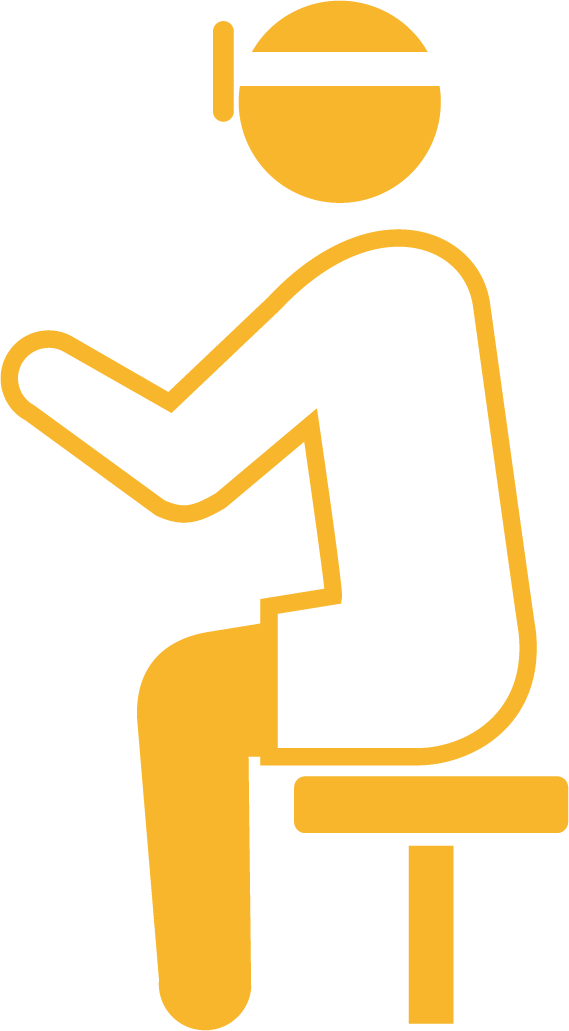 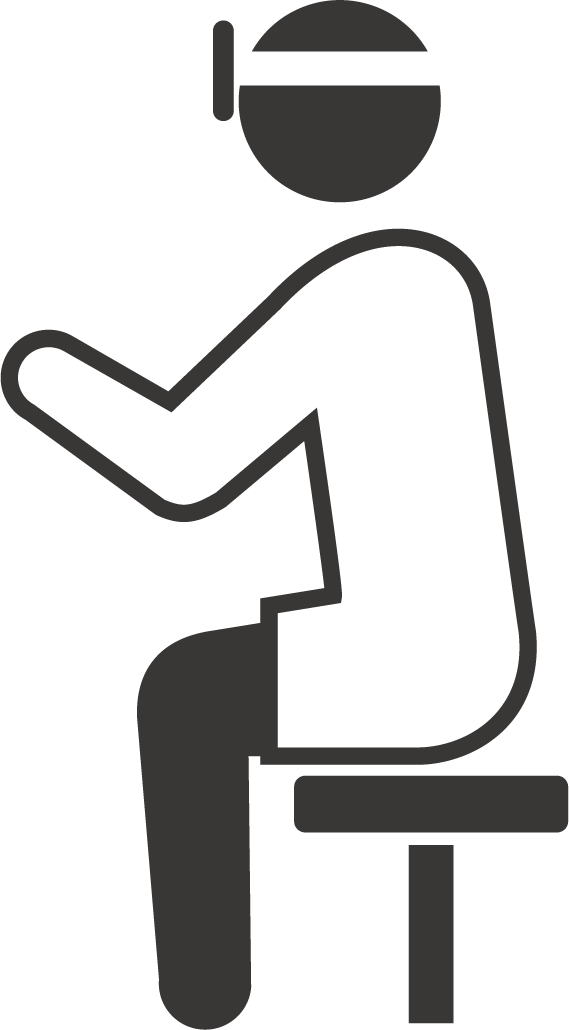 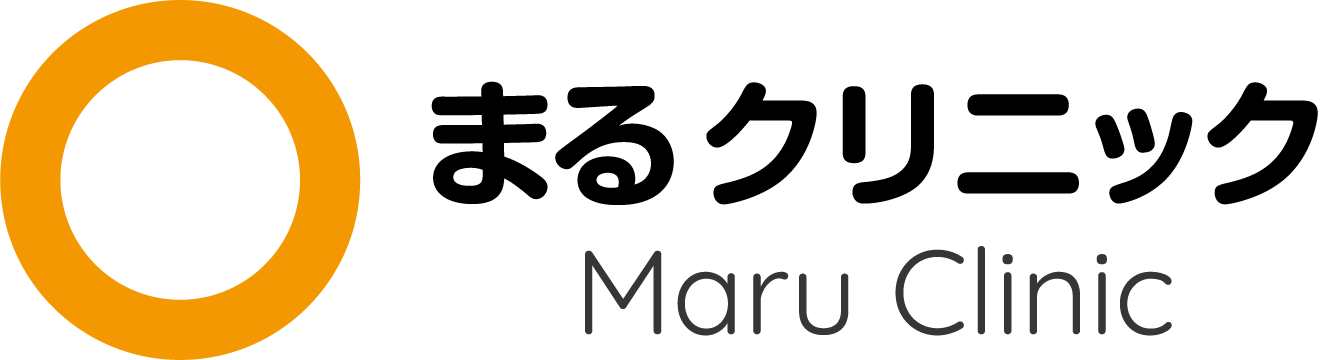